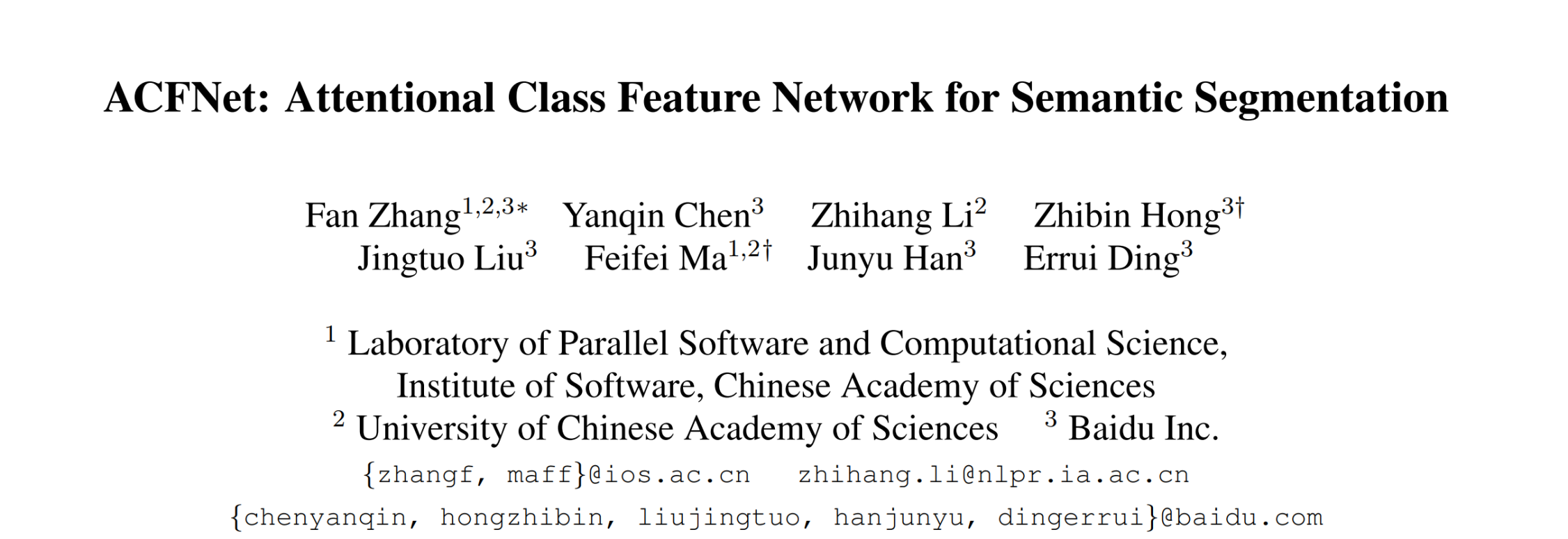 Contributions
Use class center to represent the class level context(categorical context)

Attentional Class Feature(ACF) module: make different pixels adaptively focus on different class centers

A coarse-to-fine segmentation structure
Pipeline
Class Center Block(CCB)
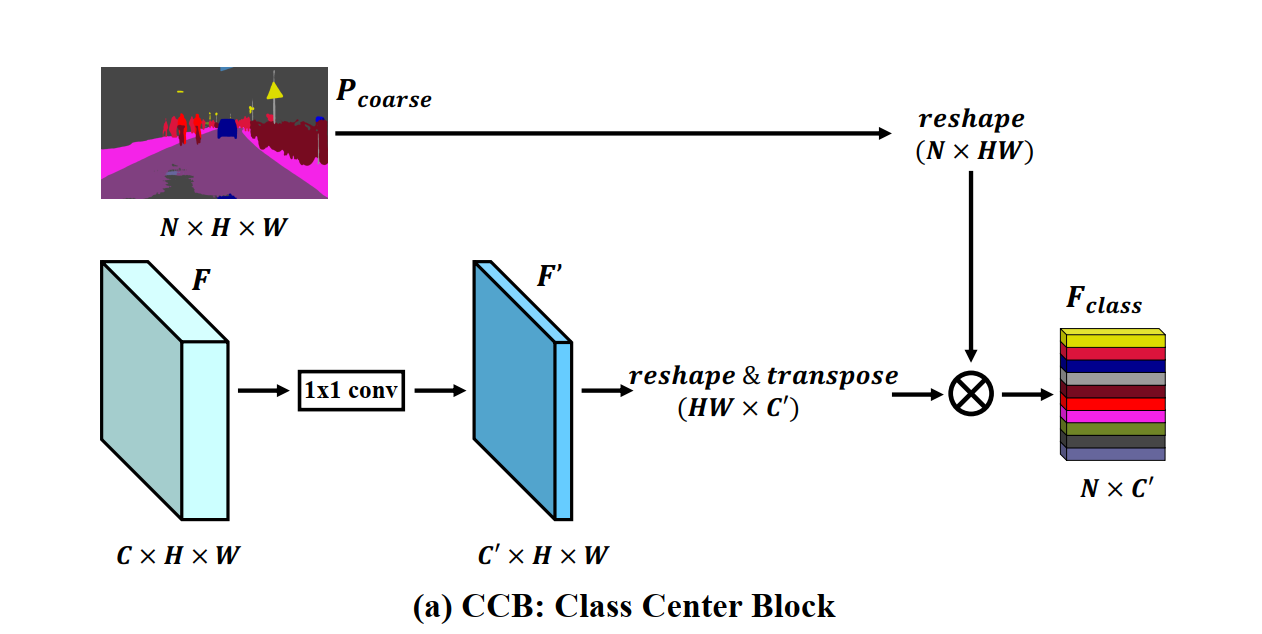 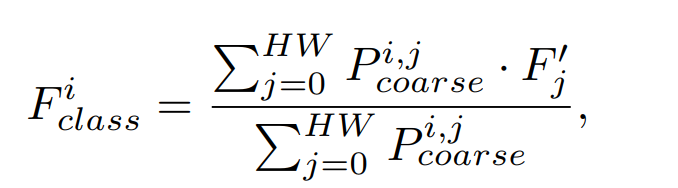 Class Attention Block(CAB)
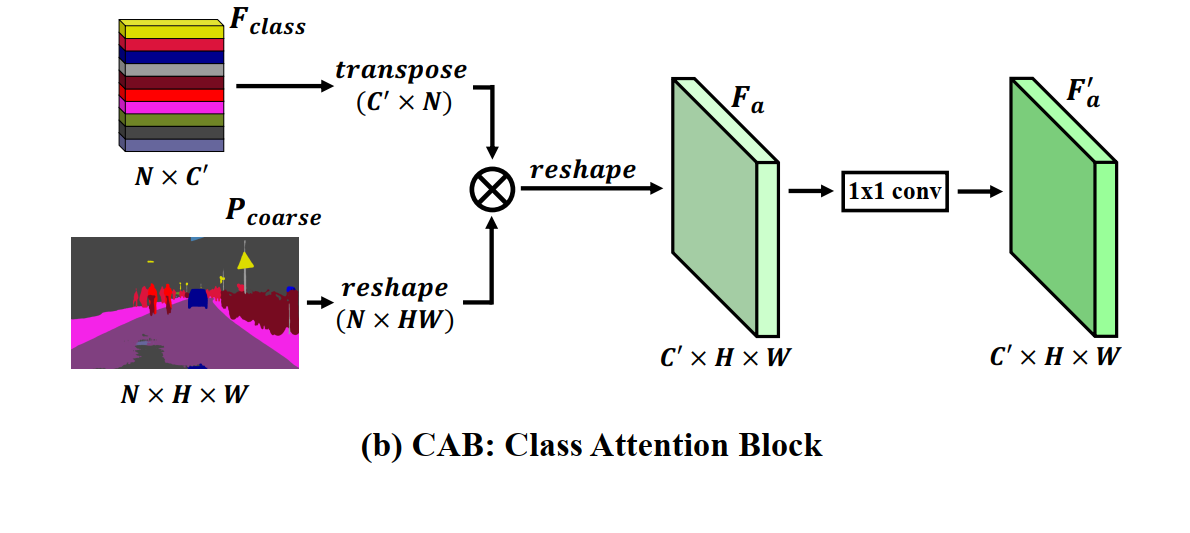 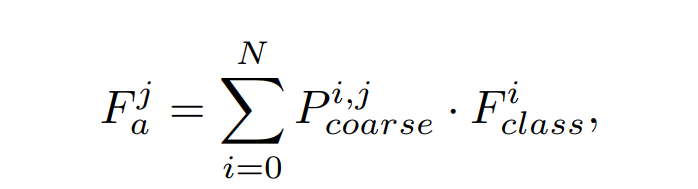 Loss Function
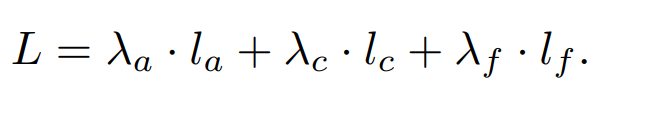 La：Auxiliary loss

Lc: cross entropy loss for coarse segmentation

Lf: cross entropy loss for fine segmentation
Experiments
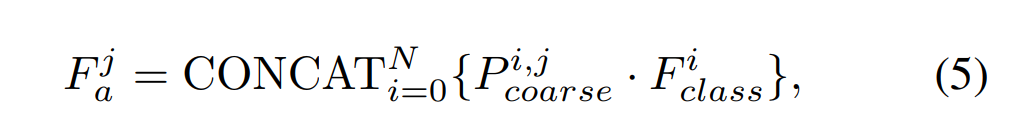 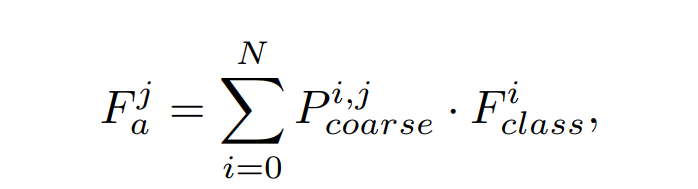 Experiments
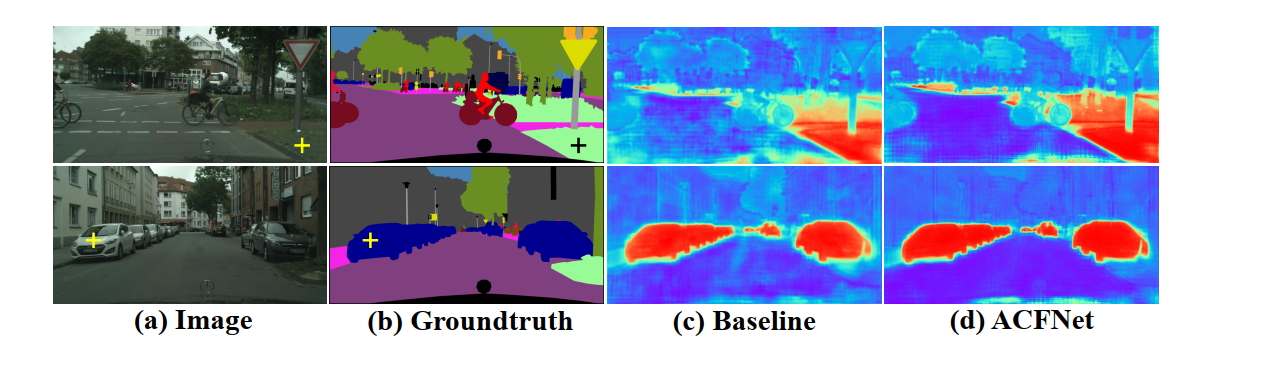 Experiments
Experiments
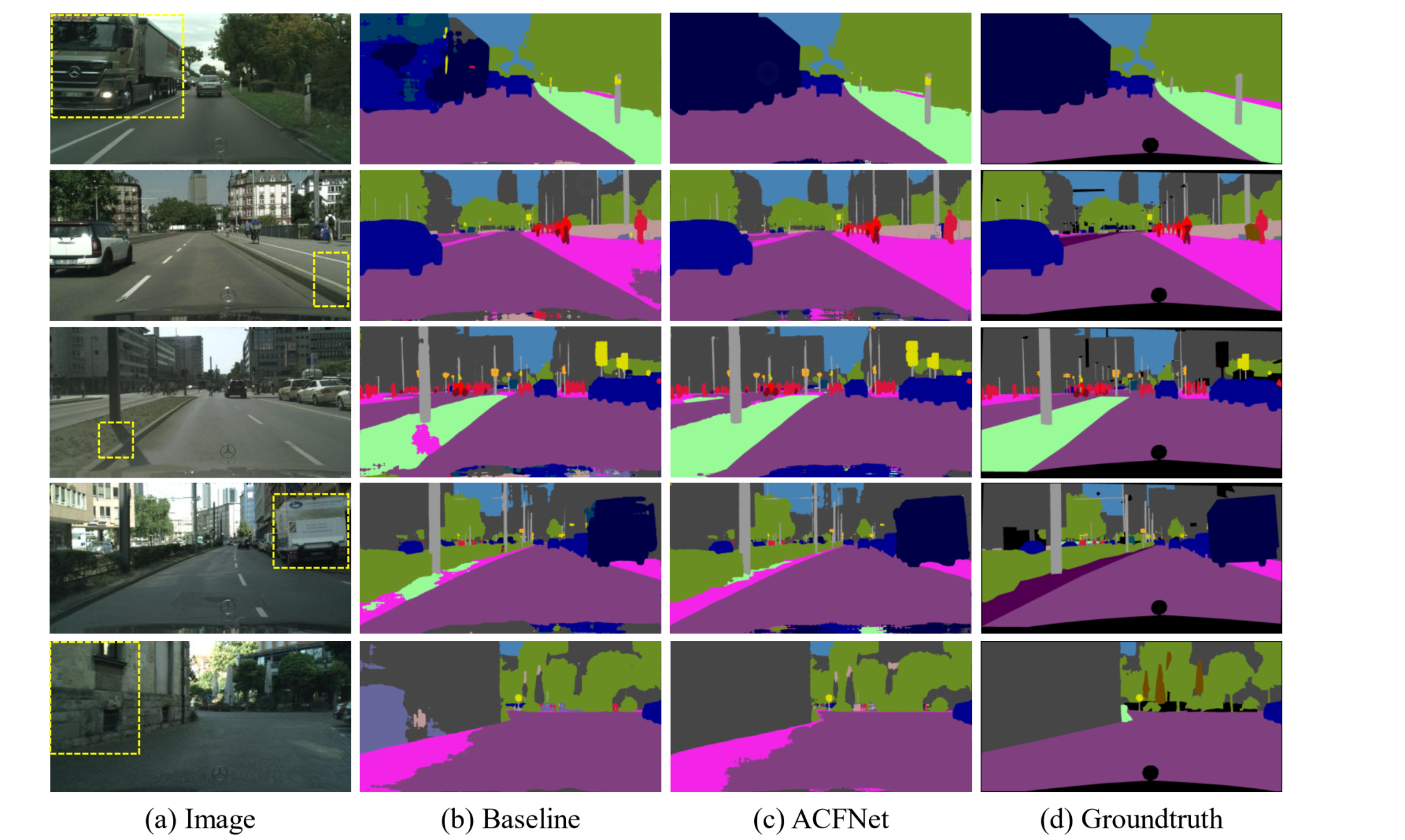